ACT Rules for Manual Web Accessibility Evaluation MethodologiesOnline Symposium14 March 2018
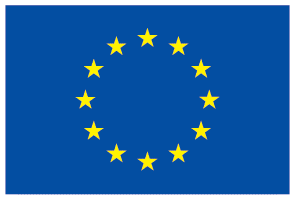 Horizon 2020 Project
Grant Agreement 780057
Logistics
Your audio is muted by default. Please only unmute when you are asked to speak, and mute again when you are finished.
 Join the chat: irc.w3.org/?channels=#wcag-act
 Follow the captions: www.streamtext.net/player?event=CFI-W3

To virtually raise your hand to speak, type “q+” in IRC
Agenda
14:00 Start
 14:00 – 14:15 Welcome and overview
 14:15 – 15:00 Introduction to ACT Rules
 15:00 – 15:45 Interactive discussion
 15:45 – 16:00 Wrap-up and summary
 16:00 Adjourn
History
Work on web accessibility testing is as old as WCAG 1.0 (or older)

 Work of Len Kadsay, Wendy Chishom, Chris Ridpath, and others “Techniques for Accessibility Evaluation and Repair Tools”
 Creation of the W3C Evaluation and Repair Tools Working Group
 Proliferation of accessibility test tools and manual methodologies
 “WAB-Cluster” funded by the European Commission to develop a “Unified Web Evaluation Methodology (UWEM)”
 Creation of “Test Samples for WCAG 2.0” by BenToWeb Project
UWEM
The Unified Web Evaluation Methodology (UWEM) addresses:

 Large-scale evaluation for monitoring purposes (EIAO Project)
 Website evaluation for improvement purposes (BenToWeb Project)
 Website evaluation for certification purposes (SupportEAM Project)

Besides the different purposes, UWEM is based on WCAG 1.0
Benefits of Harmonization
Lack of common understanding on accessibility causes:

 Confusion among developers, suppliers, and third-party evaluators
 Wasted efforts and resources, and in some cases loss of contracts
 Reduced credibility, which impacts the entire field of accessibility

A common understanding strengthens and broadens the entire field
Meanwhile…
While organizations were coming around on harmonization:

 W3C Web Content Accessibility Guidelines (WCAG) 2.0
 More testable requirements
 Notion of techniques and failures
 Convergence internationally
 W3C Website Accessibility Evaluation Methodology (WCAG-EM)
 Auto-WCAG Community Group (spin-off from the EIII Project)
Accessibility Conformance Testing (ACT)
Task Force of W3C Accessibility Guidelines Working Group (AGWG):

 ACT Rules Format 1.0
 ACT Review Process
 ACT Rules Repository

All these are currently in development…
ACT Framework
Consistent test results
Evaluators
Methodologies and test tools
Implementation 1
Implementation 2
Implementation N
…
ACT Review Process
ACT Rules Repository
Auto-WCAG CG (…or other CGs)
…
Source 1
Source 2
Source N
ACT Rules Format 1.0
ACT Task Force
ACT Rules Format (8 March 2018 Draft)
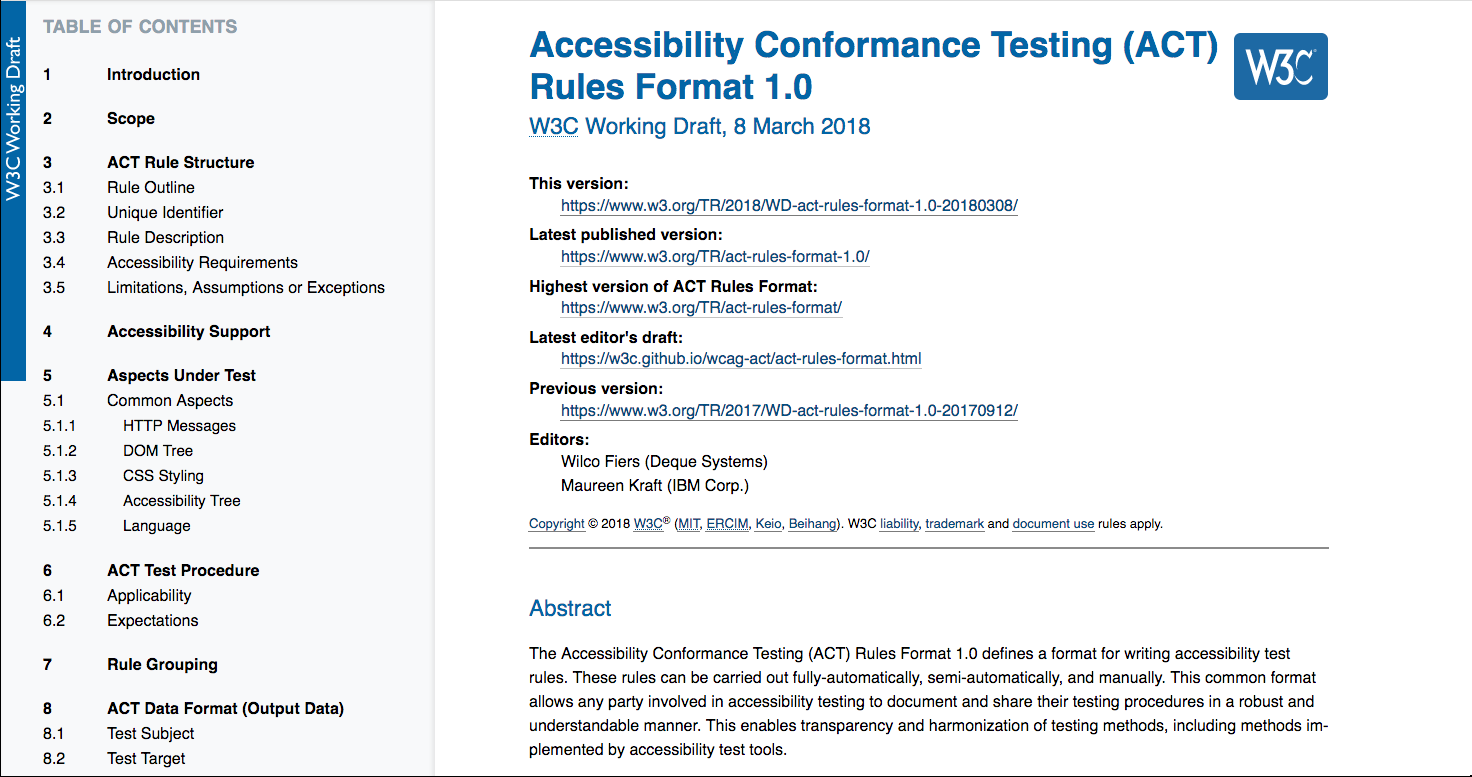 ACT RuLE: Outline
Unique identifier
 Descriptive title
 Rule description
 Accessibility Requirements
 Limitations, Assumptions, or Exceptions
 Accessibility Support
 Aspects Under Test
 Applicability and Expectation
 Rule Group
 Test Cases
ACT Rule: Example
ACT-R2: Proper use of aria-describedby
	https://w3c.github.io/wcag-act-rules/rules/ACT-R2.html

(in development) No Keyboard Trap R1 & R2
	https://github.com/auto-wcag/auto-wcag/issues/67
	https://github.com/auto-wcag/auto-wcag/issues/68
ACT Review Process
Step 1: ACT Rule Creation
 Step 2: ACT Rule Validation
 Step 3: ACT Rule Verification
 Step 4: ACT Rule Implementation
 (Step 5: ACT Rule Maintenance)
 Step 6: ACT Rule Acceptance
ACT Framework (Recap)
Consistent test results
Evaluators
Methodologies and test tools
Implementation 1
Implementation 2
Implementation N
…
ACT Review Process
ACT Rules Repository
Auto-WCAG CG (…or other CGs)
…
Source 1
Source 2
Source N
ACT Rules Format 1.0
ACT Task Force
Auto-WCAG Community Group
Get involved in creating, contributing, and implementing rules:
	https://auto-wcag.github.io/auto-wcag/
Logistics (Recap)
Your audio is muted by default. Please only unmute when you are asked to speak, and mute again when you are finished.
 Join the chat: irc.w3.org/?channels=#wcag-act
 Follow the captions: www.streamtext.net/player?event=CFI-W3

To virtually raise your hand to speak, type “q+” in IRC
Some Questions from the Survey…
Some Questions from the Floor…
Wrap-Up
Get involved by commenting and actively participating:

 Comments on ACT Rules Format 1.0 due by 5 April 2018 https://www.w3.org/TR/act-rules-format/

 Auto-WCAG Community Group is open to anyone https://auto-wcag.github.io/auto-wcag/

 ACT Task Force is open to commenting by anyone https://w3c.github.io/wcag-act-rules/
Thank you
w3.org/WAI/Tools
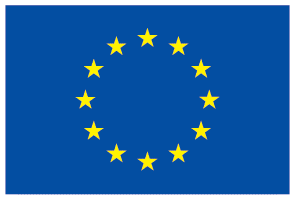 Horizon 2020 Project
Grant Agreement 780057